Arbetsmarknad
Det här fotot av Okänd författare licensieras enligt CC BY-SA
Vi ser på Region Västerbotten och kommunerna i regionen
Umeå
Skellefteå
Lycksele
Storuman
Vilhelmina
Vännäs
Vindeln
Robertsfors
Nordmaling
Norsjö
Åsele
Sorsele
Malå
Dorotea
Bjurholm
2
2021-03-29
© Bisnode 2020
Befolkningstillväxt 2014-2019
Umeå har en mycket god tillväxt som är snabbare än Riksmedel
En rad kommuner har negativ tillväxt, där Dorotea har störst negativ tillväxt
Medel Sverige 5,9 % 2014-2019
Medel Västerbotten 3,5 % 2014-2019
Källa:SCB
3
2021-03-29
© Bisnode 2020
Antalet personer i olika åldersklasser 2019 (1/2)
Skellefteå har fler äldre än yngre i befolkningen
Bra balans, fler unga än gamla, i Umeå
20-64 år
>64 år
0-19 år
Källa:SCB
4
2021-03-29
© Bisnode 2020
Antalet personer i olika åldersklasser 2019 (2/2)
Vännäs har fler yngre än äldre i befolkningen
Samtliga övriga kommuner har fler äldre än yngre
20-64 år
>64 år
0-19 år
Källa:SCB
5
2021-03-29
© Bisnode 2020
Antal personer i ålder 20-69 per kommun uppdelat på mindre storleksklasser år 2019 (1/2)
Umeå har en bra fördelning av antal personer per åldersklass dvs fler i de yngre klasserna än i de äldre.
Skellefteå har en övervikt i de äldre klasserna 50-59 och 60-69
6
2021-03-29
© Bisnode 2020
Antal personer i ålder 20-69 per kommun uppdelat på mindre storleksklasser år 2019 (2/2)
Vännäs har en fördelning som visar på en något större andel inom yngre klasserna jämfört med övriga kommuner.
7
2021-03-29
© Bisnode 2020
Unga (upp till 19 år) som andel av den totala befolkningen i kommunen
Vännäs
Mycket hög andel av befolkningen i Vännäs som är ung
Övriga kommuner ligger under riksmedel
Region Västerbotten ligger på 22% 2019
Riket
Dorotea
Källa:SCB
8
2021-03-29
© Bisnode 2020
Äldre (+64 år) som andel av den totala befolkningen i kommunen
Dorotea
Jämfört med riket har Umeå en lägre andel av befolkningen som är över 64 år gammal.

Dorotea och Åsele har en mycket hög andel av befolkningen som är Äldre

Region Västerbotten ligger på 21,3% 2019.
Riket
Umeå
Källa:SCB
9
2021-03-29
© Bisnode 2020
Förändring av antalet personer i åldern 20-64, 2014-2019 (1/2)
Umeå har en stor nettoökning med personer i åldern 20-64
Källa:SCB
10
2021-03-29
© Bisnode 2020
Förändring av antalet personer i åldern 20-64, 2014-2019 (2/2)
Samtliga kommuner i Västerbotten med undantag för Vännäs har en nettominskning i personer åldern 20-64. Bjurholm står nästan på 0-netto.
Källa:SCB
11
2021-03-29
© Bisnode 2020
Procentuell förändring av antalet personer i åldern 20-64, 2014-2019
Umeå har även relativt sett en kraftig ökning i andelen 20-64åringar av befolkningen. Dorotea har minskat med mer än 10%.
Källa:SCB
12
2021-03-29
© Bisnode 2020
Utbildning,kompetensgap ochpendling
Det här fotot av Okänd författare licensieras enligt CC BY-SA
Det här fotot av Okänd författare licensieras enligt CC BY-SA
Indata till utbildning och komptensgap kommer ifrån SCB’s statistikdatabas
Antal yrken som kräver längre utbildning ifrån SCB ”Anställda 25-64 år med arbetsplats i regionen efter region och yrke”.
Vi har valt att klassa alla yrken som har SSYK-kod 1xx, 2xx och 3xx som yrken som kräver längre utbildning. Nedan ett exempel från klassen 1xx.
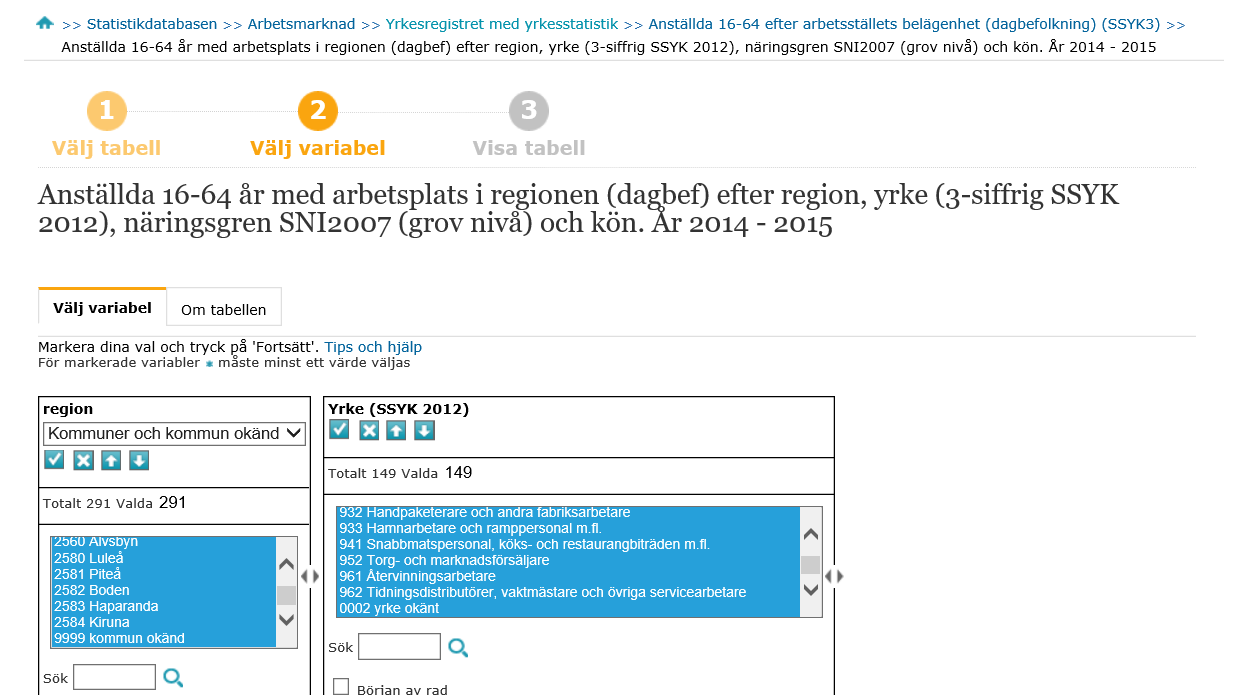 14
2021-03-29
© Bisnode 2020
Andel som har längre utbildning (eftergymnasial) 2019, 25-64 år
Umeå har en mycket hög andel med eftergymnasial utbildning.
Bland övriga kommuner har Skellefteå och Vännäs högst utbildningsnivå, dock under riksmedel
Källa:SCB
15
2021-03-29
© Bisnode 2020
Matchning utbildning – yrken (25-64 år)
En red kommuner har ett positivt kompetensgap: Umeå, Vännäs, Robertsfors, Åsele, Bjurholm
Några kommuner har ett kraftigt negativt kompetensgap, framför allt Dorotea, Malå och Norsjö.
Källa:SCB
16
2021-03-29
© Bisnode 2020
Arbetslöshet i regionen mellan 2008-2020 (Arbetsförmedlingen)
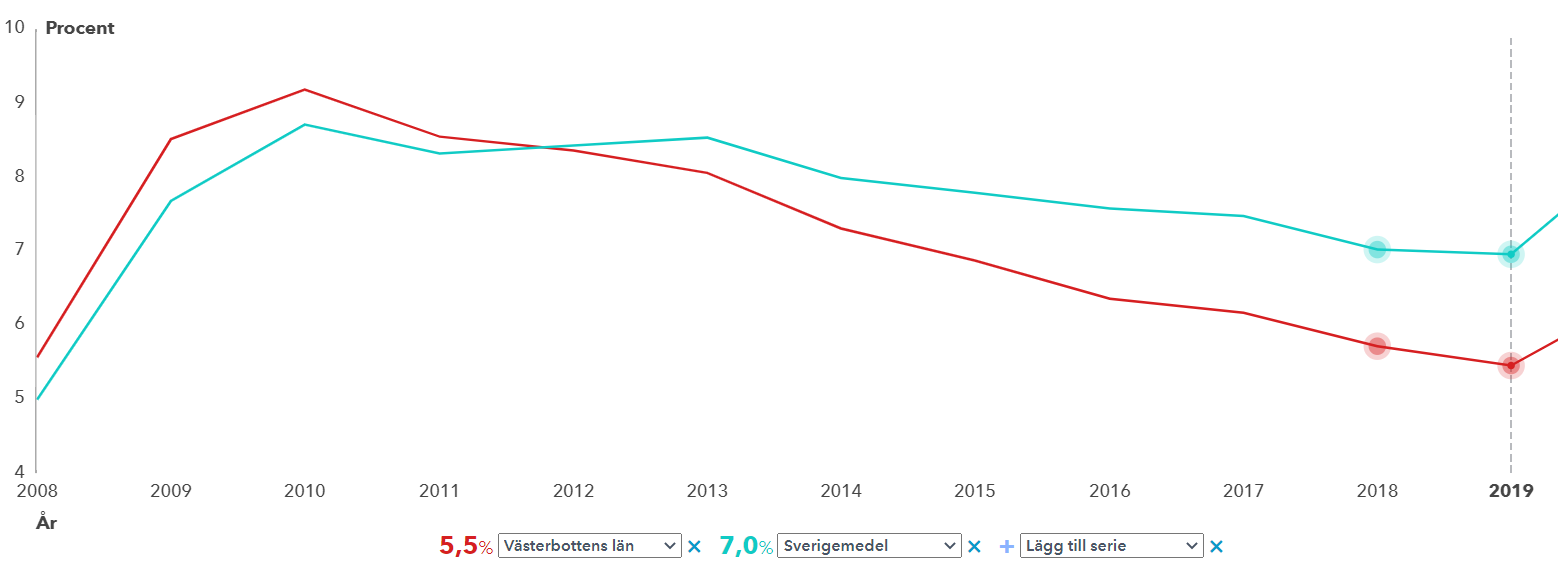 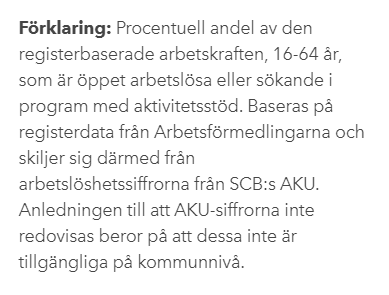 Sedan 2012 har arbetslöshetsnivån för regionen minskat i en snabbare takt än riket.
17
2021-03-29
© Bisnode 2020
Förvärvsarbetande (16+) Dagbefolkning 2018
Umeå och Storuman ökar sin befolkning på dagen.
Övriga kommuner är färre på dagen än på natten
Källa:SCB
18
2021-03-29
© Bisnode 2020
In- och utpendling som procent av nattbefolkningen
Mycket hög andel utpendling i ett antal kommuner, däribland Vännäs, Robertsfors, Nordmaling och Bjurholm
Källa:SCB
19
2021-03-29
© Bisnode 2020
In- och utpendling i antal personer (1/2)
I antal personer är det stort antal som pendlar in till Umeå.
Källa:SCB
20
2021-03-29
© Bisnode 2020
In- och utpendling i antal personer (2/2)
Vännäs har flest personer som pendlar ut bland övriga kommuner.

Lycksele har flest personer som pendlar in till kommunen.
Källa:SCB
21
2021-03-29
© Bisnode 2020
Sammanfattning och frågeställningar, arbetsmarknad
Befolkningstillväxten i Västerbotten är positiv men något lägre än medel för Sverige. Den drivs kraftigt på av befolkningstillväxten i Umeå som ligger över riksmedel.
Umeå och Vännäs är de två kommuner med en positiv befolkningsbalans; fler äldre än unga och ett ökande antal personer i de olika åldersklasserna 20-64. 
Vännäs har en mycket hög andel unga jämfört med både riket och övriga kommuner. Det är enda kommunen i regionen med högre andel unga än riksmedel.
Antalet personer inom arbetsför ålder, dvs 16-64 minskar i samtliga kommuner förutom Umeå.

Utbildningsnivån är hög i Umeå, bland övriga kommuner varierar det men samtliga förutom Umeå ligger på en lägre utbildningsnivå än riksmedel.
Arbetslöshetsnivån är på lägre nivåer i Regionen än för riket.

Kraftig utpendling från en rad kommuner. I Umeå är dagbefolkningen större än nattbefolkningen.
22
2021-03-29
© Bisnode 2020
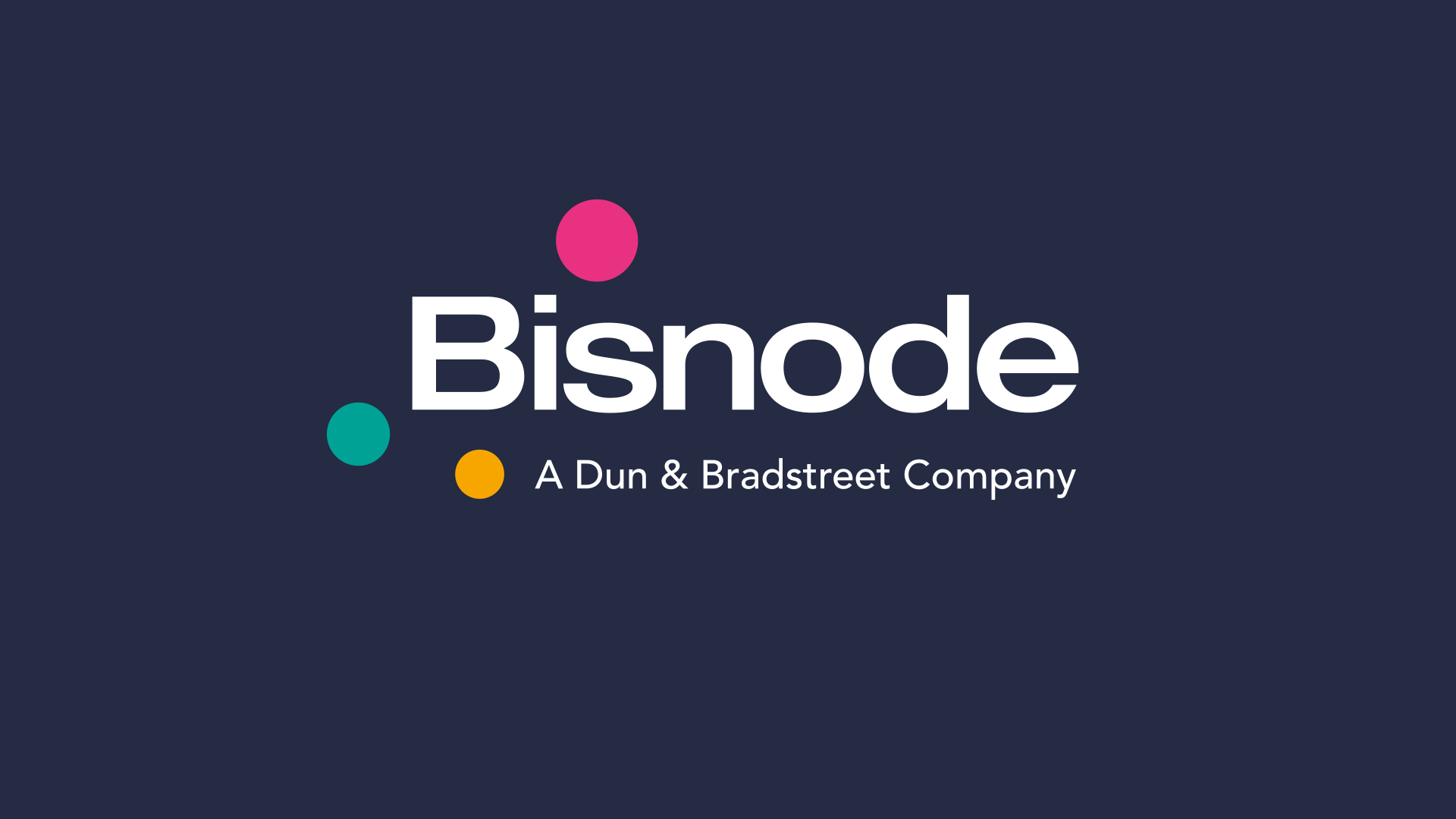 Bilaga
Det här fotot av Okänd författare licensieras enligt CC BY-SA
Arbetslöshet i regionen mellan 2008-2020 (SCB)
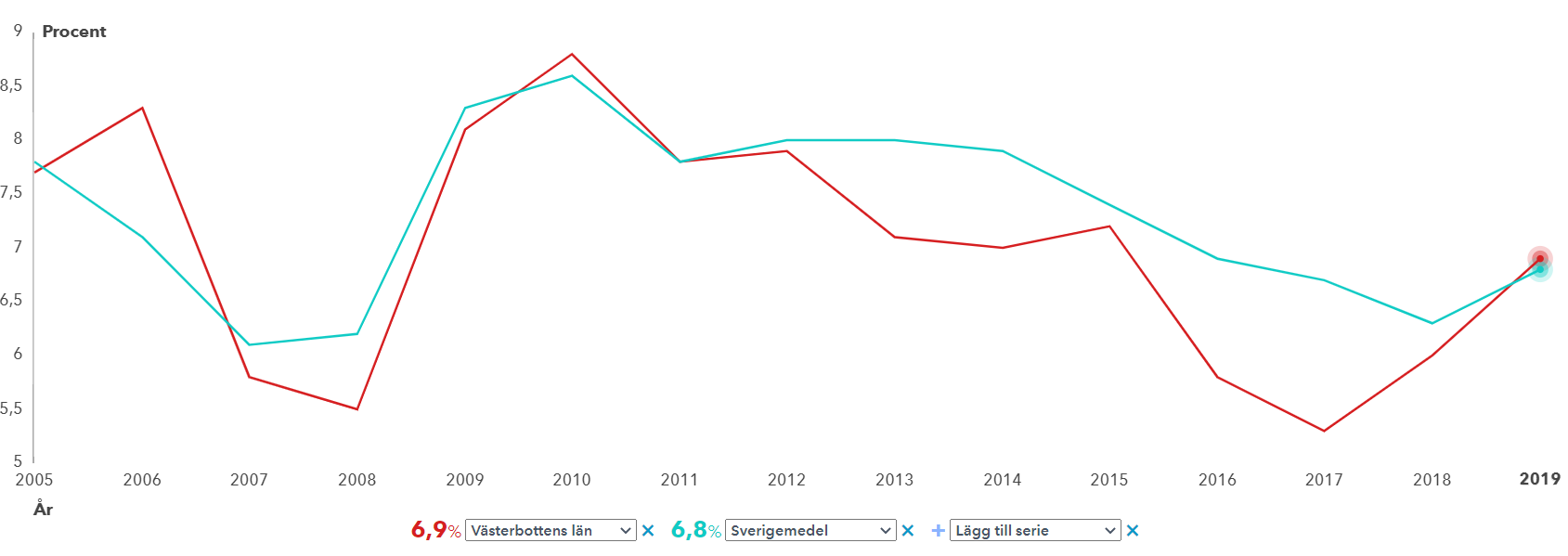 Arbetslöshetsnivån för regionen ligger de flesta år på en något lägre nivå än Sverigemedel
25
2021-03-29
© Bisnode 2020